Batteries, chargers andcharging stations
Introduction
Batteries power millions of devices
They offer lightweight, compact energy storage
They also pose potential risk to lives & property (overheating causes fires)
[Speaker Notes: Life without batteries would be quite a challenge. They power millions of devices in daily life, which are part of an ever increasing demand for electronically driven applications. 
Examples of incidents of overheating which led to fire include an Asian airlines fire caused by an overheated lithium-ion battery and an EV manufacturer which had to update a top model as a result of several battery fires.]
Regulatory development
Incidents caused by defective batteries have led to increased regulatory development
[Speaker Notes: Devices that contain electronics and use or produce electricity via batteries and complementary charging systems have become an increasingly important area for regulatory development.]
IEC Standards & CA Systems
Follow rapidly changing technology
Contribute to interoperability and safe functioning of batteries and devices they power
IEC CA Schemes
Cover testing & certification for safety & performance of home, office & industrial applications with battery powered operations
[Speaker Notes: Batteries contain chemical substances and electrical processes which could be dangerous to lives and the environment if they malfunction, such as: in cell short circuits, defective separators, aggregation of materials, and the generation of gasses during overcharging and discharging. Some situations could lead to fire or explosions.



As a result, manufacturers and others in the trade chain face increasing and changing regulations and standards they must keep up with, in order to satisfy the requirements for product safety and reliability, while safeguarding global regulatory conformity.]
Batteries, chargers & charging stations
Test requirements include:
Safety
Performance
Interoperability
Energy Efficiency
EMC
Hazardous substances
Chemicals
Explosion safety
[Speaker Notes: The combined use of batteries, chargers and charging stations in various different operational states often leads to several test requirements]
IECEE certification
Industry benefits:
Eliminates undue re-testing
Reduces testing and admin costs
Facilitates market access/reduces time to market
Offers proof of compliance with national regulations
[Speaker Notes: IECEE offers a broad certification service portfolio, which includes but is not limited to, battery safety, battery performance, battery safety when installed in end products, Energy Efficiency, EMC and hazardous substances.]
IECEE certification
Benefits for international consumers

Increases trustworthiness of e-trade and product transactions
Lowers end-user product costs due to effective test processes and methodologies
Testing scope
Testing against IEC International Standards includes:

Battery testing and certification
Charger testing and certification
Interoperability verification and tests
Conformity assessment
[Speaker Notes: The safety and performance testing programme for batteries, chargers and charging stations used for electrical and electronic products and components, comprises the following elements: (List above) 
Testing of performance, component interoperability, Energy Efficiency, EMC and hazardous substances may be covered.]
The testing process
Testing happens at laboratories (CBTLs) within IECEE CB Scheme
Testing, assessing, verifying results in reliable independent test results
Once registered IECEE CBTL performs tests, results are put in a Test Report
If compliant with relevant Standard(s) the NCB issues a CB Test Certificate
[Speaker Notes: The task of the CB CBTL is to determine objectively (via pre-defined test methods) what the test, assessment, verification and outcome entail, and therewith provide reliable independent test results as a basis for international certification of the product.

The testing programme will be determined according to the applicable IEC International Standards and any national differences in the targeted country(ies).

Once the relevant tests have been performed by a registered IECEE CBTL, the results will be transcribed into a Test Report.

Once the Test Report is reviewed by a registered IECEE National Certification Body (NCB), if it is compliant with the relevant Standard(s) the NCB will issue a CB Test Certificate.]
Why use IECEE CB Scheme?
The Scheme is international system for mutual acceptance of test reports & certificates for safety of electrical & electronic components, equipment, products
Offers manufacturers, suppliers, retailers documented proof of conformance to IEC International Standards
[Speaker Notes: IECEE CB Scheme contributes towards facilitating the international trade of batteries, chargers and charging stations.]
Participating Member Countries
53 participating countries
Malaysia
Mexico
Netherlands
New Zealand
Nigeria
Norway
Pakistan
Poland
Portugal
Russian Federation
Saudi Arabia
Serbia
Singapore
Slovakia
Slovenia
South Africa
Spain
Sweden
Switzerland
Thailand
Turkey
Ukraine
United Arab Emirates
United Kingdom
United States
Viet Nam
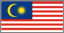 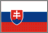 Argentina
Australia
Austria
Bahrain
Belarus
Belgium
Brazil
Bulgaria
Canada
China
Colombia
Croatia
Czech Rep.
Denmark
Finland 
France
Germany
Greece
Hungary
India
Indonesia
Ireland
Israel
Italy
Japan
Kenya
Korea Rep. of
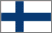 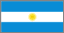 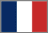 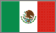 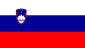 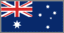 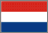 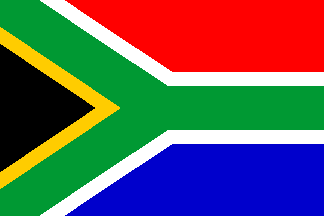 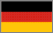 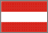 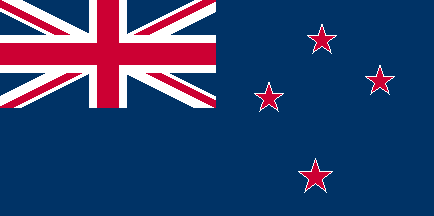 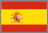 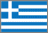 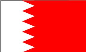 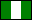 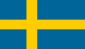 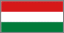 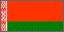 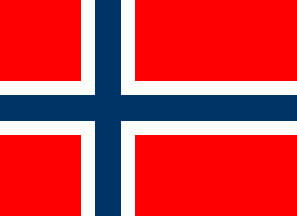 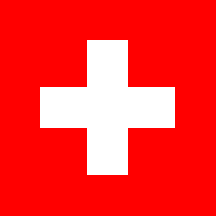 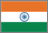 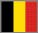 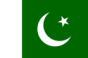 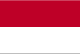 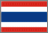 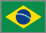 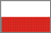 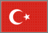 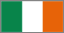 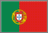 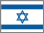 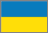 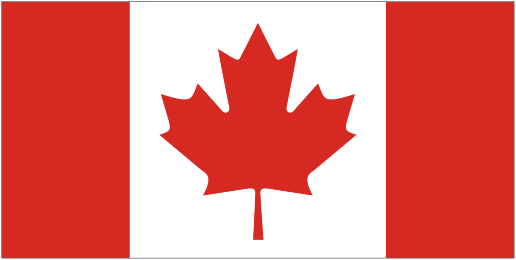 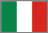 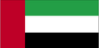 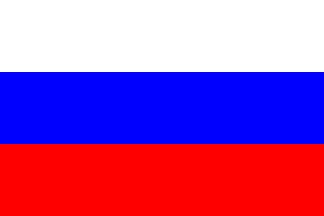 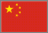 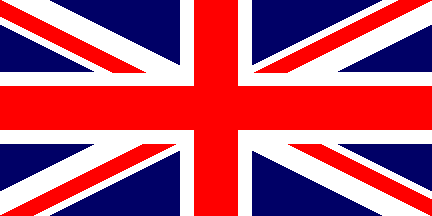 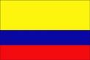 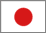 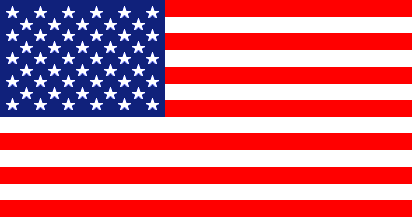 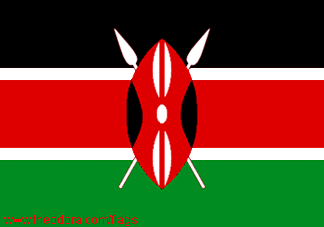 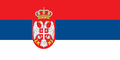 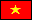 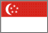 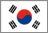 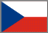 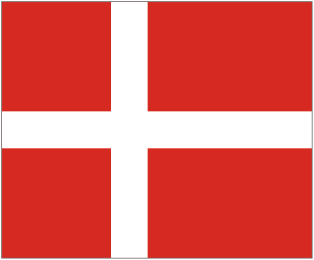 Thank you!